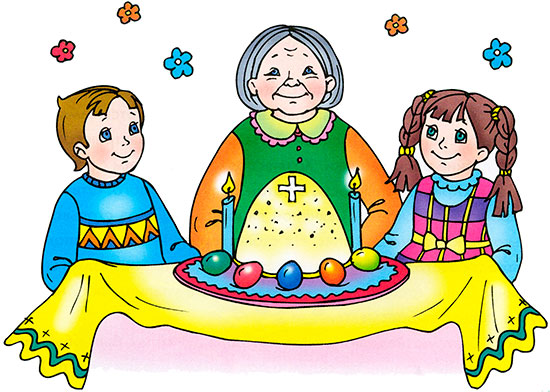 ПРАЗДНИК ПРАЗДНИКОВ -СВЕТЛАЯ ПАСХА
История  и традиции праздника
История празднования Пасхи
Праздник Светлого Христова Воскресения – Пасха – главное событие года для православных христиан и самый большой православный праздник.
Слова «Пасха» пришло к нам из еврейского языка и означает – «избавление». В этот день мы торжествуем избавление через Христа Спасителя всего человечества от рабства злым силам и дарования нам вечной жизни и блаженства. Как крестной Христовой смертью совершено наше искупление, так Воскресение Господа даровало нам вечную жизнь.
Воскресение Христово – это основа и венец православной веры. Это первая и самая Великая истина, которую 
начали благовествовать апостолы.
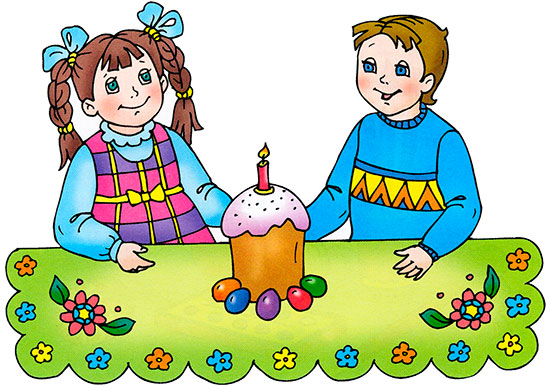 История празднования Пасхи
Великий пост, предшествовавший Пасхе, круто менял образ жизни городов и деревень. В течение всей первой недели поста запрещались всякие развлечения, театральные представления и музыка. Из общественных мест функционировали только бани. "Кругом, -вспоминает современник, - делалось тише, скромней, даже говорили и смеялись на улицах не так громко. А дома за столом - капуста кочанная с маслом, суп грибной... и уже нет мяса и в помине. 
И, только в праздник начиналось веселье и славное угощение.
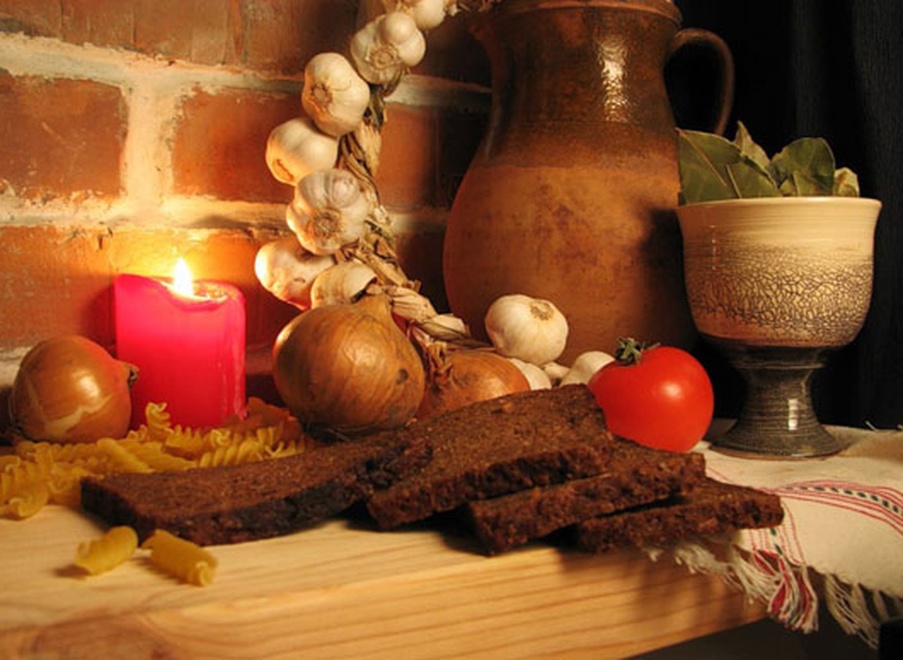 История празднования Пасхи
На Пасху мы радостно говорим всем: «Христос воскресе!», и обмениваемся друг с другом выкрашенными в красный цвет яйцами. Откуда пошел этот обычай?
          После воскресения Иисуса Христа ученики его и последователи разошлись по разным странам, повсюду возвещая радостную весть о том, что Христос воскрес Сам и воскресит каждого, кто поверит Ему и будет любить людей также, как любил Он.      Мария Магдалина дерзнула прийти с этой вестью к самому римскому императору Тиберию. Так как к императору не принято было приходить без подарков, а Мария ничего не имела, она пришла с простым куриным яйцом. Конечно, выбрала она яйцо со смыслом. Яйцо всегда было символом жизни.Но когда Мария стала говорить императору о том, 
      что Иисус Христос воскрес, император только рассмеялся: 
      «Это также невозможно, как твоему белому яйцу 
      превратиться в красное» . 
      И не успел Тиберий закончить фразу, 
      как яйцо в руках Марии Магдалине стало красным.      С тех пор в память об этом событии, 
     символизирующем нашу веру в Воскресшего Господа, 
     мы и красим яйца.
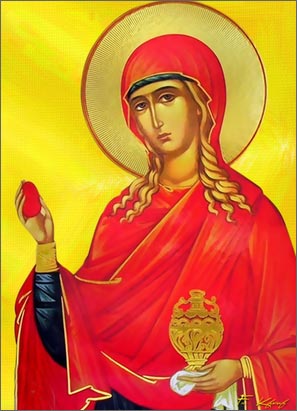 История празднования Пасхи
Подготовка к Пасхе происходила на протяжении всей Страстной седмицы. Первым делом приводились в порядок и праздничный вид дома и дворы. Готовилась праздничная нарядная одежда. Готовились дрова для отопления жилищ и подготавливались корма скотине, чтобы в праздничную неделю меньше отвлекаться на дела обыденные.
В четверг хозяйки приступали к выпечке пасхальных куличей. Дети красили и расписывали яйца.
Само собой, все подготовительные работы: стряпня, покраска яиц, уборка должны быть закончены до Светлого Воскресенья.
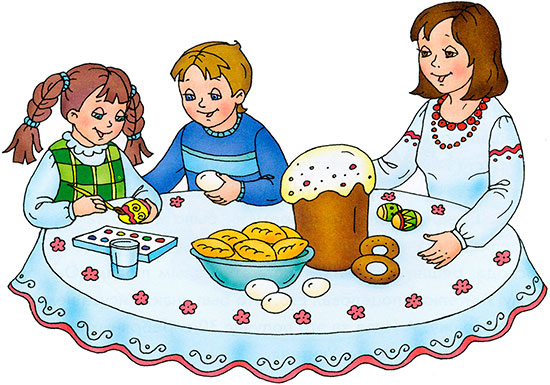 История празднования Пасхи
Христос воскрес!
		Повсюду благовест гудит,	Из всех церквей народ валит. 	Заря глядит уже с небес...	Христос воскрес! Христос воскрес!	С полей уж снят покров снегов,	И реки рвутся из оков,	И зеленеет ближний лес...	Христос воскрес! 
    		 Христос воскрес! 	Вот просыпается земля,	И одеваются поля,	Весна идёт, полна чудес! 	Христос воскрес! 
    	 	Христос воскрес!			А. Майков
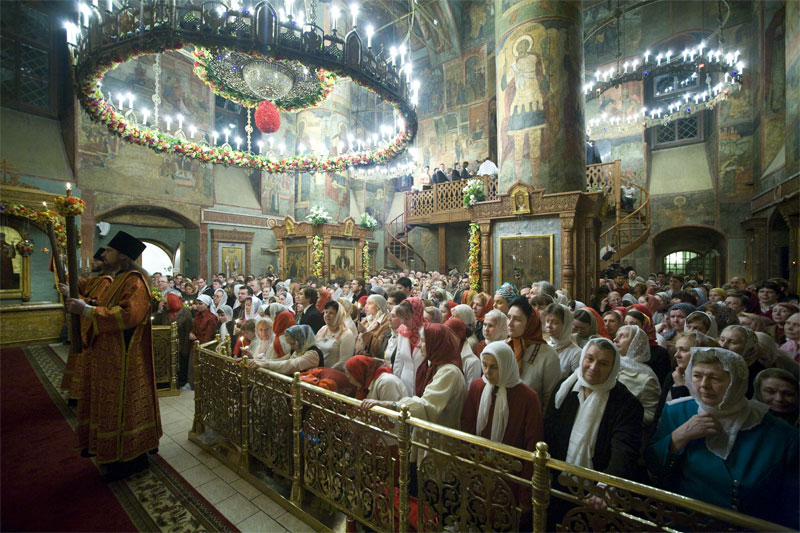 История празднования Пасхи
В пасхальную ночь в церковь шли все, дома оставались только малые дети да глубокие старики. 
 Во время пасхальной службы всегда читалось поучение святого 
Иоанна Златоуста. Там есть и такие слова: 
"Пусть богатые и бедные в этот день радуются друг с другом. 
Прилежные и ленивые - пусть одинаково веселятся. 
Пусть никто о грехах своих 
не плачет, потому что в этот день 
Бог дал людям своё прощение. 
Пусть никто не боится смерти – 
всех освободила смерть Христа".
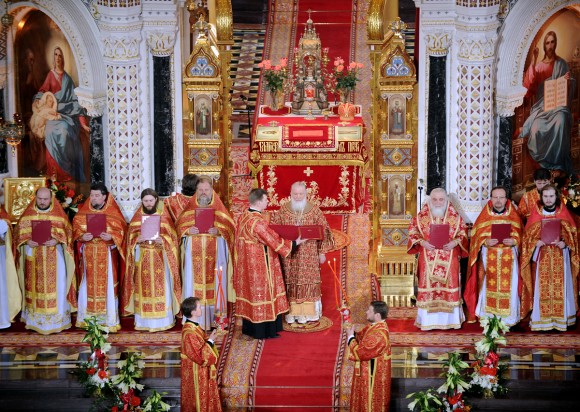 История празднования Пасхи
Люди, держа в руках зажжённые свечи, ждали, когда из церкви выйдут священники и начнётся крестный ход - обход церкви с крестом, иконами и хоругвями (вертикально свисающие полотна с изображением Христа и святых, укреплённые на длинных древках) как символ радости и оповещения всех на земле о замечательном Воскрешении Христа.
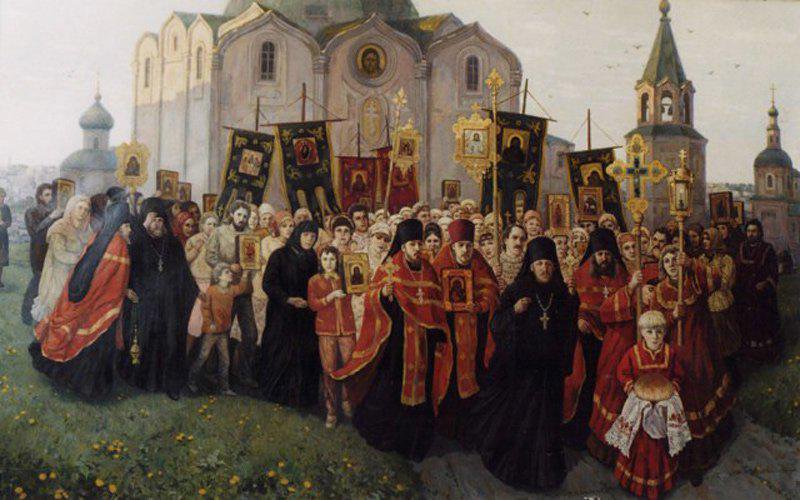 История празднования Пасхи
К особым пасхальным обрядам относятся и благословение артоса (по-гречески - "хлеб"). Раньше на этом хлебе обязательно изображался крест или сцена воскресения Христа. Считается, что происхождение этого обычая таково:
На совместных трапезах со своими учениками Христос всегда произносил  слова: "Я с вами во все дни". После распятия Христа его место за столом никто не занимал и около него оставляли хлеб. По окончании трапезы говорили: " Христос воскрес!". Когда ученики разошлись по странам для проповеди учения Христа, каждый продолжал хранить эту традицию. Так этот обычай сохранился в веках, и теперь лежащий в храме хлеб (артос) служит напоминанием о том, что здесь незримо присутствует Христос. 
После торжественной 
проповеди (литургии) 
артос освящался, разламывался 
и раздавался молящимся. И в наши дни 
сохранился обычай  на Пасху печь 
и освящать куличи.
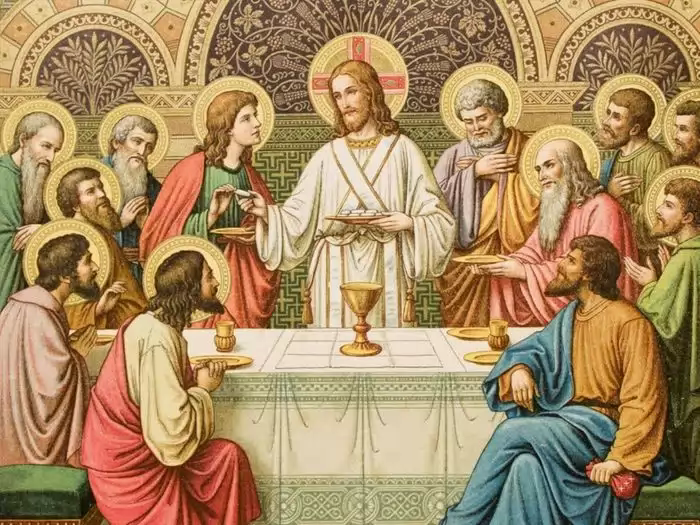 История празднования Пасхи
Существует такое предание:
 Один монах в первую пасхальную ночь зашёл в пещеру, где покоились останки его сподвижников - монахов. Войдя в пещеру, он крикнул: "Отцы и братие! Христос воскрес! ". И вдруг во всей пещере эхом пронеслось "Воистину воскрес!«
«Христос воскрес!» - традиционное пасхальное приветствие, на которое в ответ люди отзывались: «Воистину воскрес!».
Приветствуют таким образом 
люди друг друга все 
праздничные пасхальные дни.
Это приветствие звучит и на 
пасхальных службах.
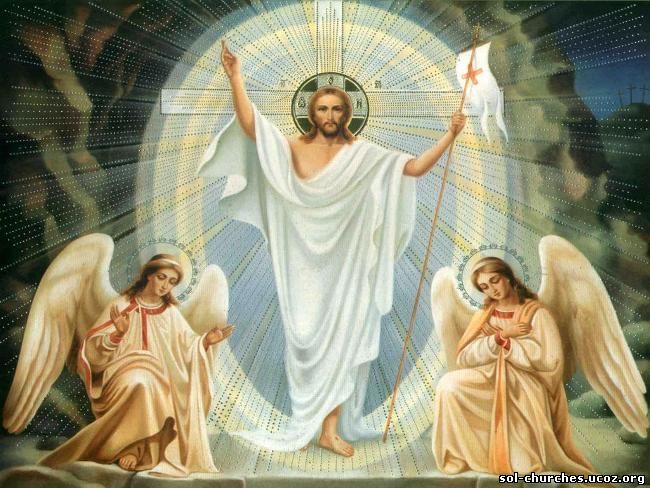 Традиции празднования Пасхи
Вернувшись из церкви ранним утром, люди христосовались и обменивались крашеными яйцами. Красное яйцо - символ Пасхи.
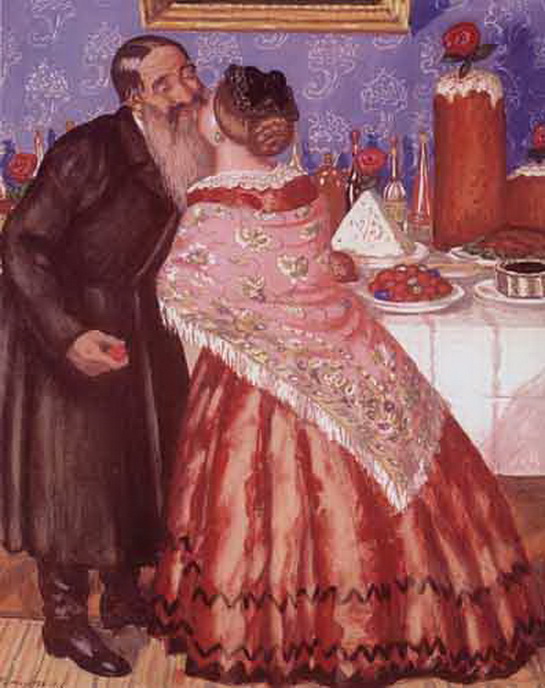 Традиции празднования Пасхи
Перед Пасхой кончался Великий пост, и после этого можно было есть скоромную (не постную) пищу, то есть разговеться. Поэтому праздничный стол был уставлен куличами (домашний артос), всевозможными кушаньями. Каждый, кто приходил в дом, должен был быть накормлен , напоен, обогрет.
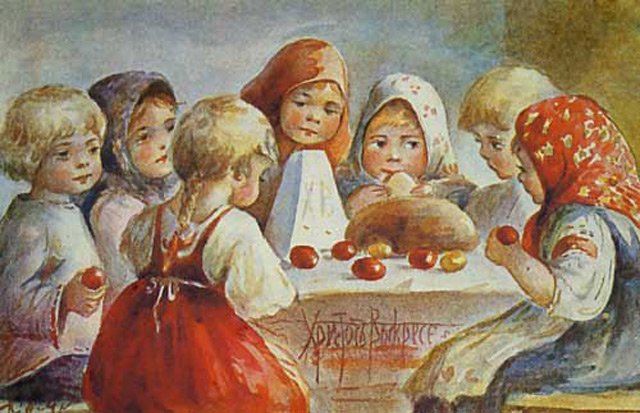 Традиции празднования Пасхи
В течение всей пасхального праздника на Руси звучал колокольный звон. Любой мог подняться на колокольню и ударить в колокол.
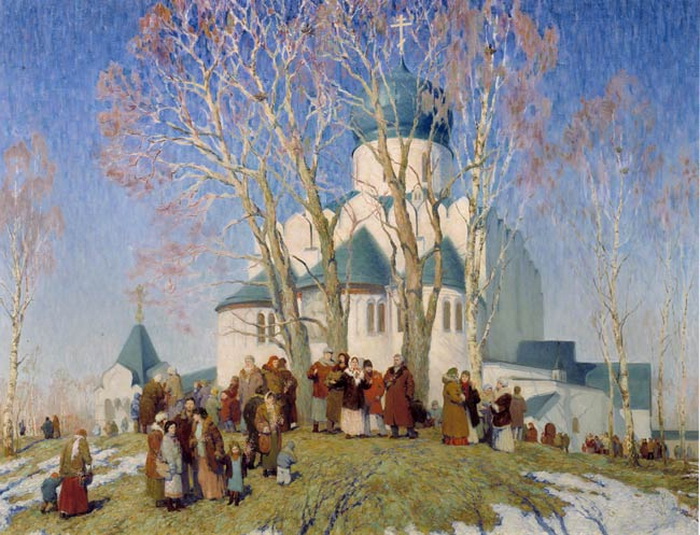 Традиции празднования Пасхи
На пасхальной седмице главное  для людей было- это пребывание в духовной радости, в молитве. Службы в храмах проходили праздничные, пасхальные. На таких службах всё поётся и ничего не читается, даже часы, на прочих службах читаемые, поются. Такое бывает только на Пасху. Светлая седмица проходит как один день: служба каждый день проводится одинаковая – светлая, праздничная. Празднуется Пасха целых 40 дней . 
Праздников Праздник – Светлое Христово воскресение!
     На площадях устанавливались 
качели и карусели, разбивались 
балаганы. Люди ходили друг 
к другу в гости, и вся неделя 
проходила в радостных встречах.
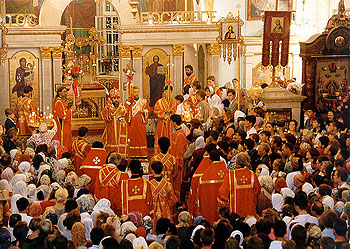 Традиции празднования Пасхи
Было принято обмениваться пасхальными яйцами, сделанными из фарфора, хрусталя, цветного и прозрачного стекла, кости, дерева и др. Такие яйца изготавливались  и деревенскими умельцами, и ювелирными фирмами. В кондитерских продавались шоколадные и сахарные яйца.
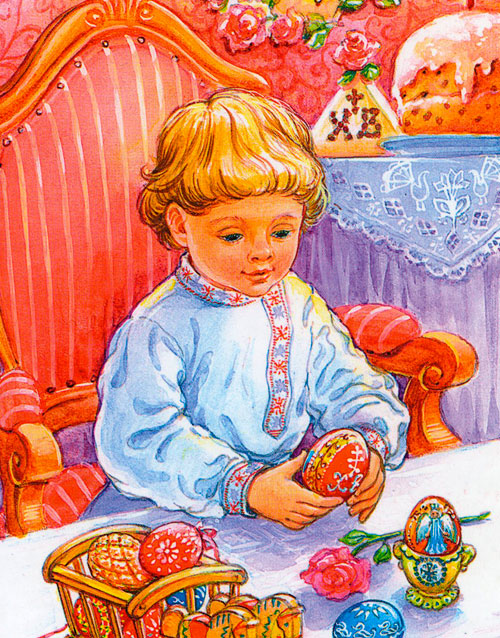 Традиции празднования Пасхи
Любили "чокаться" яйцами: 
стукать любым концом 
своего яйца яйцо соперника. 
Выигрывал тот, 
чьё яйцо выдержало удар и не треснуло.

Популярны были «покатушки»: яйца катали 
с наклонной дощечки. Заденешь чужое яйцо –
смело забирай себе!  

						Яйца дарили
						знакомым и друзьям.

				Яйца любили ловить сачком, прятали в доме или саду, а дети с у		дети с удовольствием их искали.
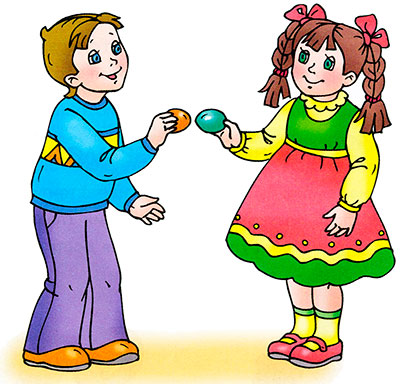 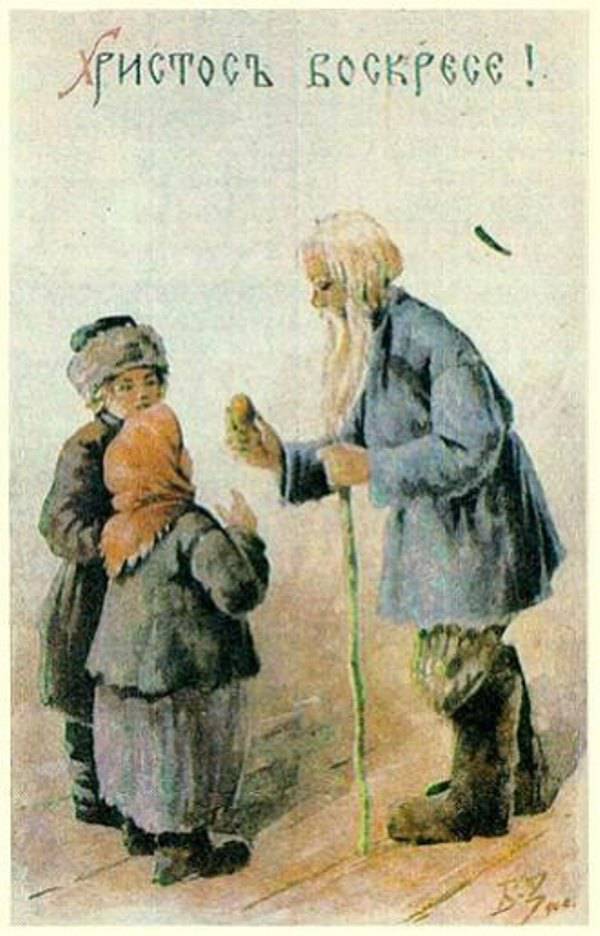 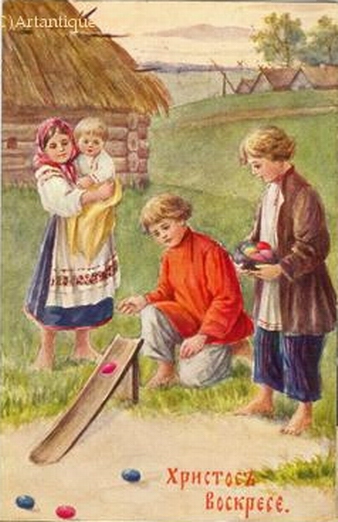 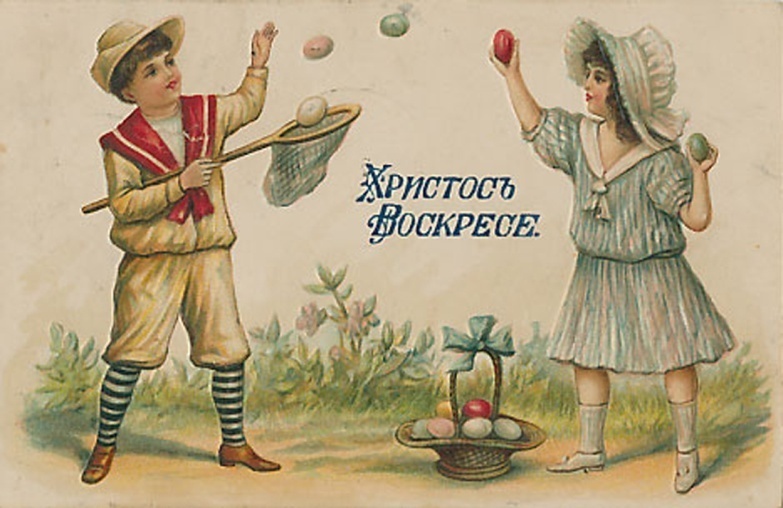 Традиции празднования Пасхи
Для того чтобы яйца на праздничном столе 
	выглядели красиво, за неделю до Пасхи 
	в специальную посуду насыпали землю, 
	сажали в неё пшеничные или овсяные зёрна 
	и ежедневно их поливали. 
	     К Пасхе поверхность земли покрывалась 
	нежной зелёной травкой, 
	и уложенные в неё цветные яички 
	очень красиво смотрелись.
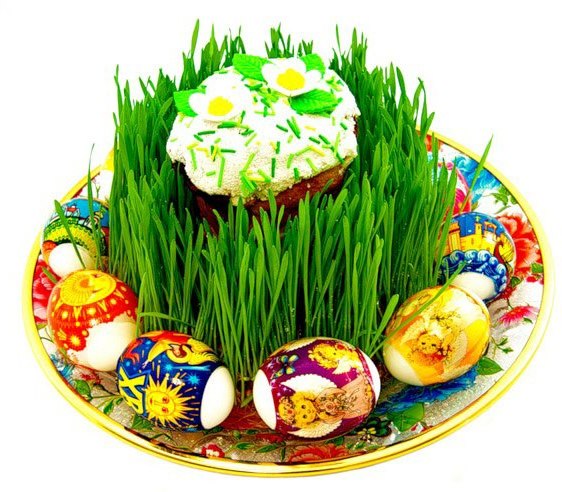 Традиции празднования Пасхи
Кроме крашеных яиц, на Руси к празднику пекли вкусные куличи. Для этого замешивали в тёплой воде с дрожжами муку, добавляли сахар, яйца, масло. Когда тесто поднималось, его делили, раскатывали, укладывали в формы и ставили печься. Готовый кулич поливали взбитым с сахаром яичным белком и посыпали мелкими конфетами.
Также к празднику делали творожную пасху. Творог с сахаром, сливками, изюмом, орехами укладывали в специальную деревянную форму и придавливали. Лишняя влага стекала и творог становился похожим на современный детский куличик из песка, только съедобный и невероятно вкусный!
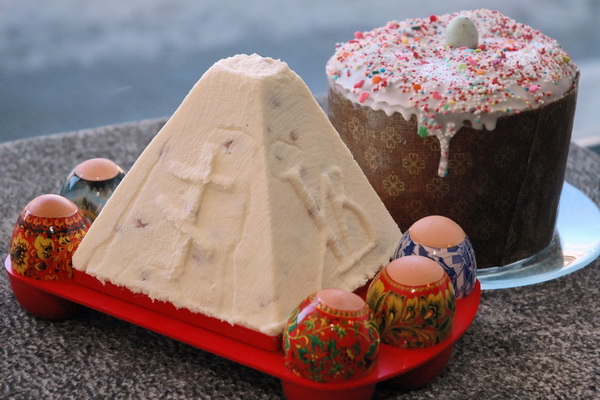 Традиции празднования Пасхи
Перед Пасхой и на пасхальной неделе в Москве на Красной площади открывался громадный рынок, прозванный "Вербой". Здесь в ларьках и палатках продавали всякую всячину - глиняную посуду пасхальные игрушки, образа, бумажные цветы и вербу. Вербой, вишнево-пушистой, с золотистыми вербешками, полны были и сани подмосковных крестьян. Каждый стремился приобрести несколько веточек, чтобы дома положить за образа до следующей "Вербы". 
     Площадь была полна 
народа: 
одни что-то покупали, 
другие только гуляли и, 
что называется, глазели.
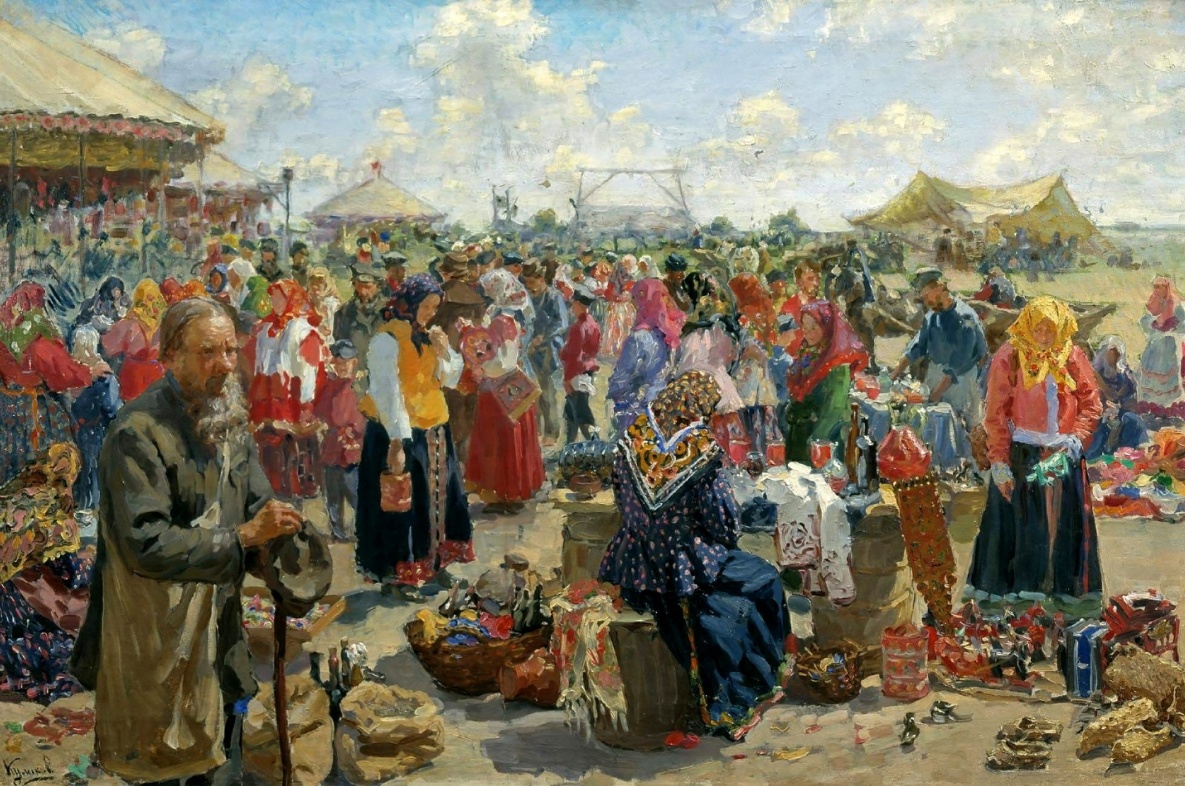 Традиции празднования Пасхи
Непременным атрибутом вербных и пасхальных гуляний были райки, у которых всегда собирался народ, чтобы поглазеть на диковинки и послушать веселые присказки раешников, комментирующих 
     свои картинки. 
Раёк – деревянный ящик на
     колесах с одним или 
     несколькими увеличительными стеклами на передней панели. Внутри него между двумя валиками перематывалась длинная лента с картинками.
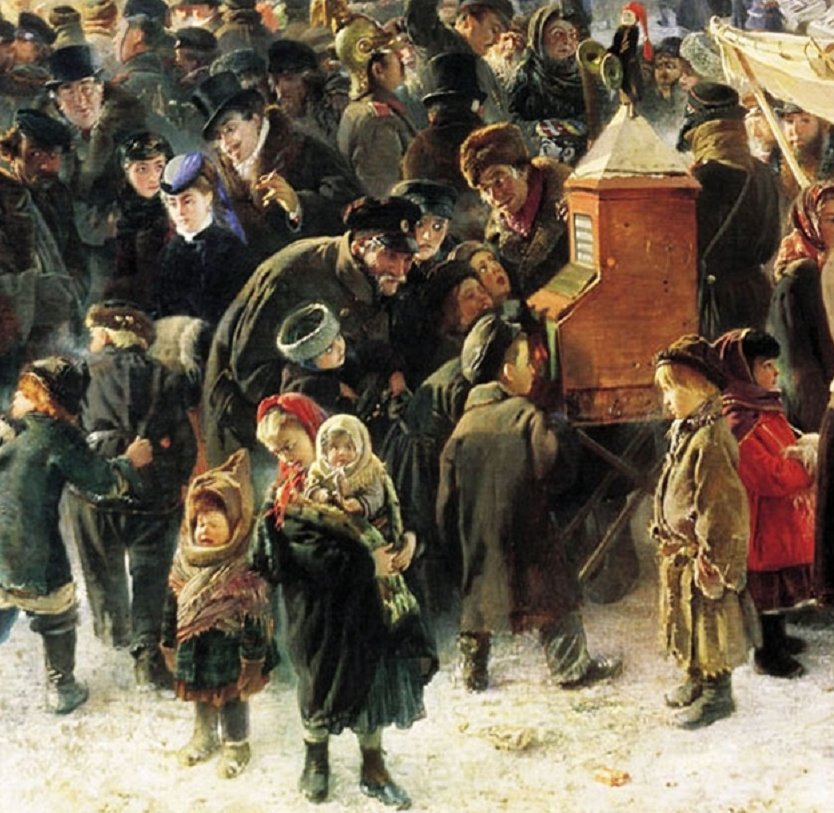 Традиции празднования Пасхи
В праздничной толпе - смех, шутки, балагурство. Высоко взлетали качели, а в воздухе, над головами гуляющих, летали большие связки разноцветных воздушных шаров, их охотно покупали для детей, а иногда забавы ради отпускали под облака. Красивое зрелище взмывающих вверх шаров привлекало внимание.
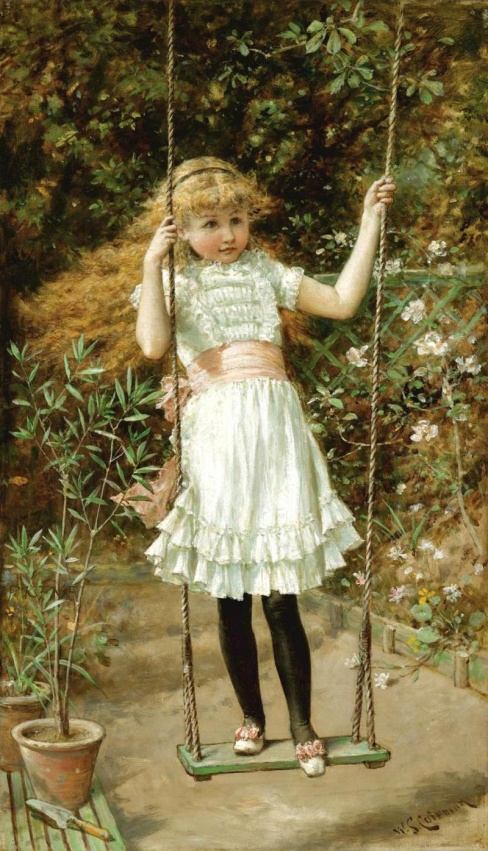 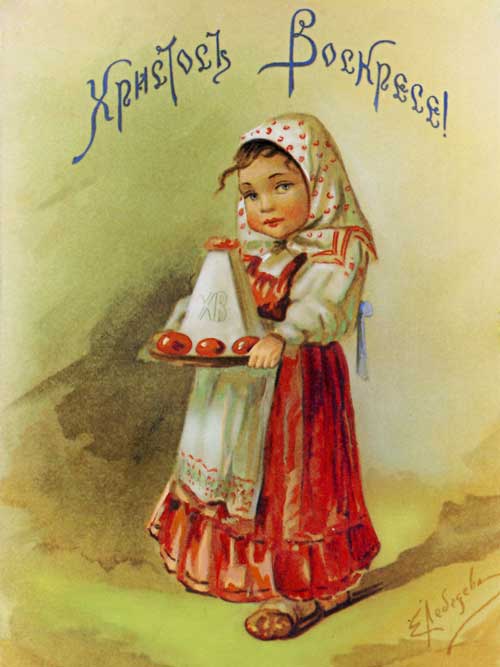 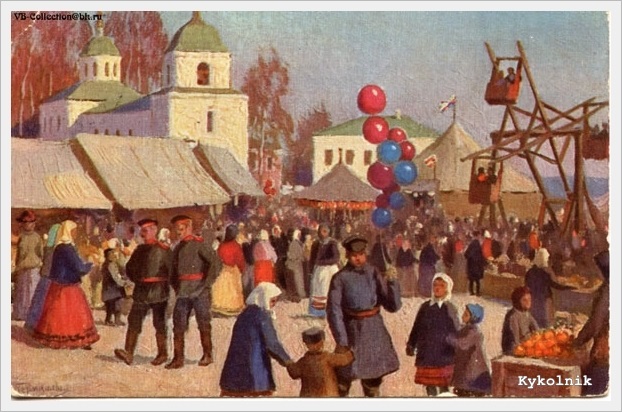 Традиции празднования Пасхи
В церковь бабушка ходила 
Помолиться в божий храм. 
Под свечами и кадилом 
Куличи святили там. 
Скоро Пасха, Воскресенье, 
Зазвенят колокола. 
Вешний праздник воскрешенья, 
Жизни вечная хвала! 
 		На столе воскресном нашем 
		Яйца, пасха с творожком, 
		И большой кулич украшен 
		Разноцветным сахарком.
		У иконы свет лампады 
		Будто лучик от небес. 
		Пасхе солнечной мы рады, 
		Вновь весна! Христос воскрес!
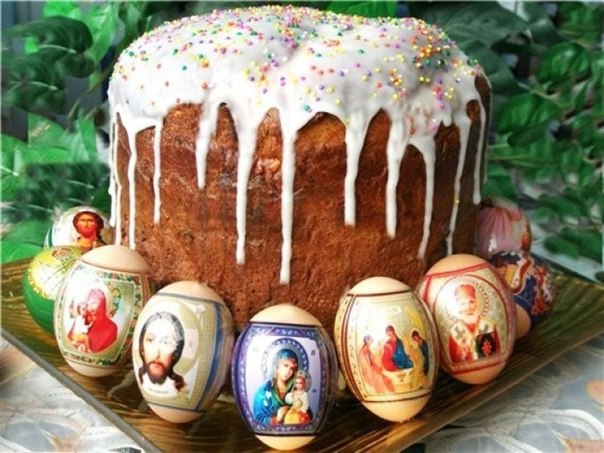 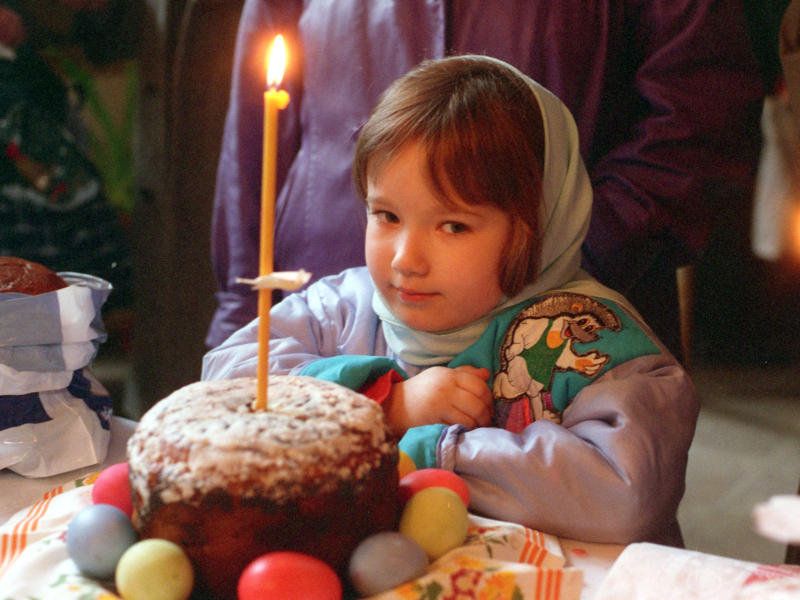 Традиции празднования Пасхи
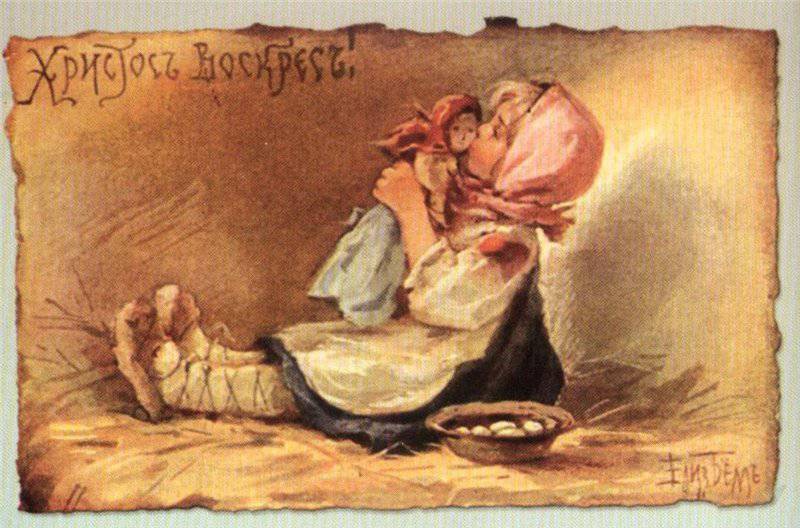 Дальним знакомым 
и родственникам 
посылали пасхальные открытки,
поздравляя со Светлым праздником.
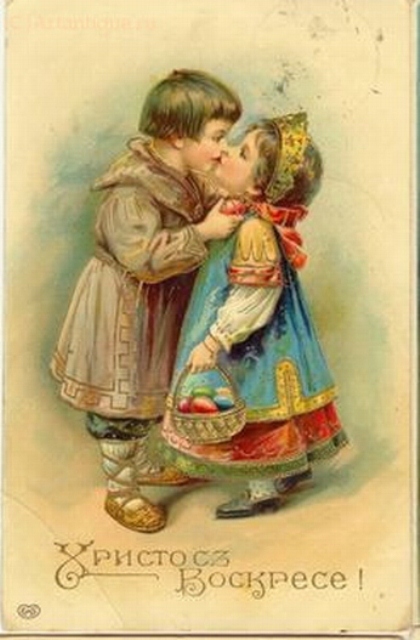 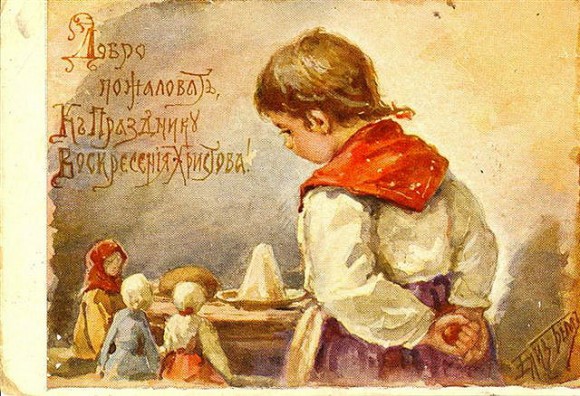 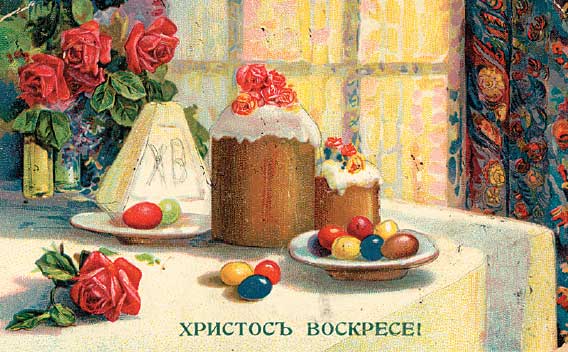 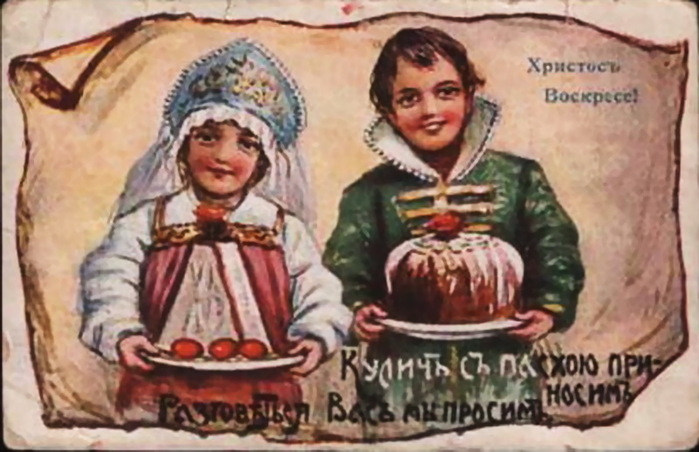 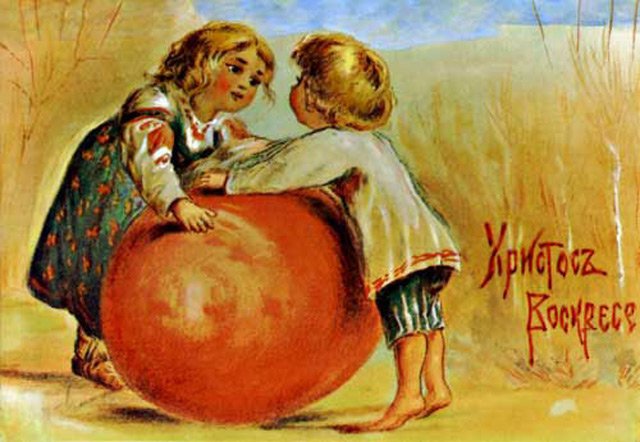 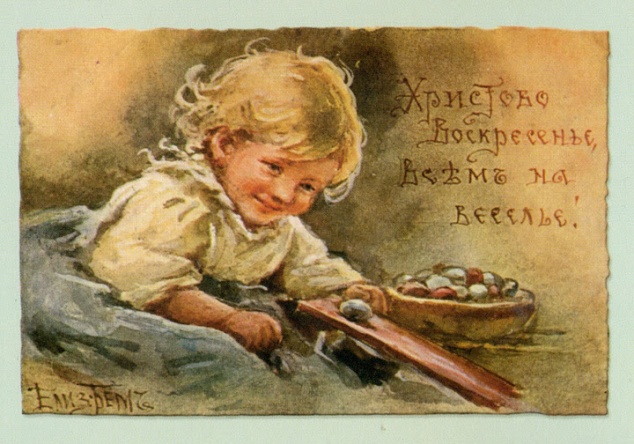 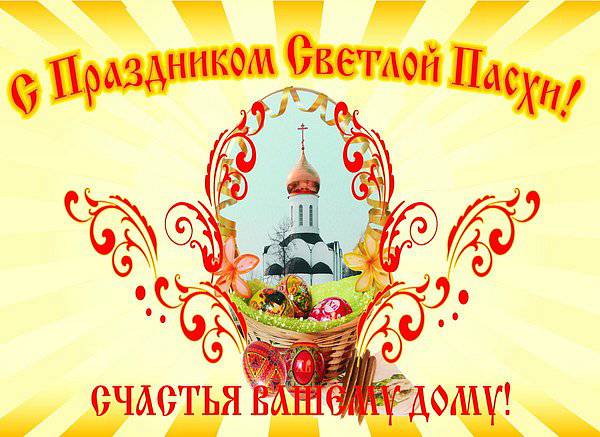